Towards World Class Institutions of Higher Education in Science and EngineeringMHRD Workshop on “Leadership for Academicians Program” 22 February 2019
Prof. Anurag Kumar
Director
Indian Institute of Science
Outline
World class universities
Examples, and some characteristics
IISc overview
Origins, history, growth, and current status
Strengths, uniqueness, and some practices
Some good practices around the world
Challenges in our ecosystem
Corresponding initiatives at IISc
Conclusion
World University Rankings: Country Representation (THE Rankings): Feb 2019
World University Rankings: Country Representation (QS Rankings): Feb 2019
World University Rankings: Top 10 (Feb 2019)
Caltech and MIT
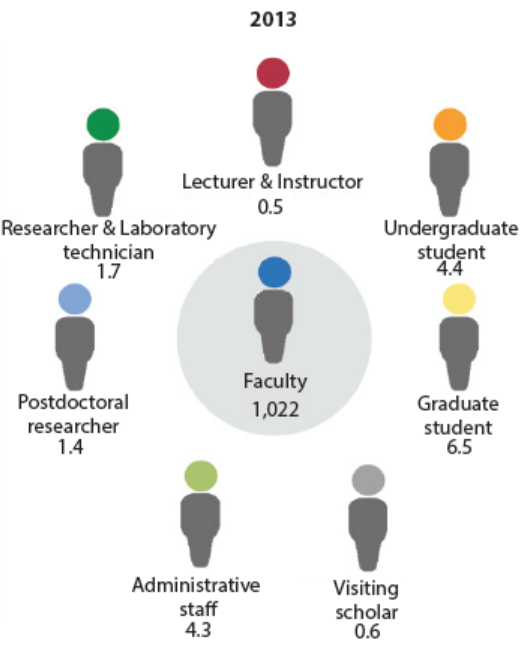 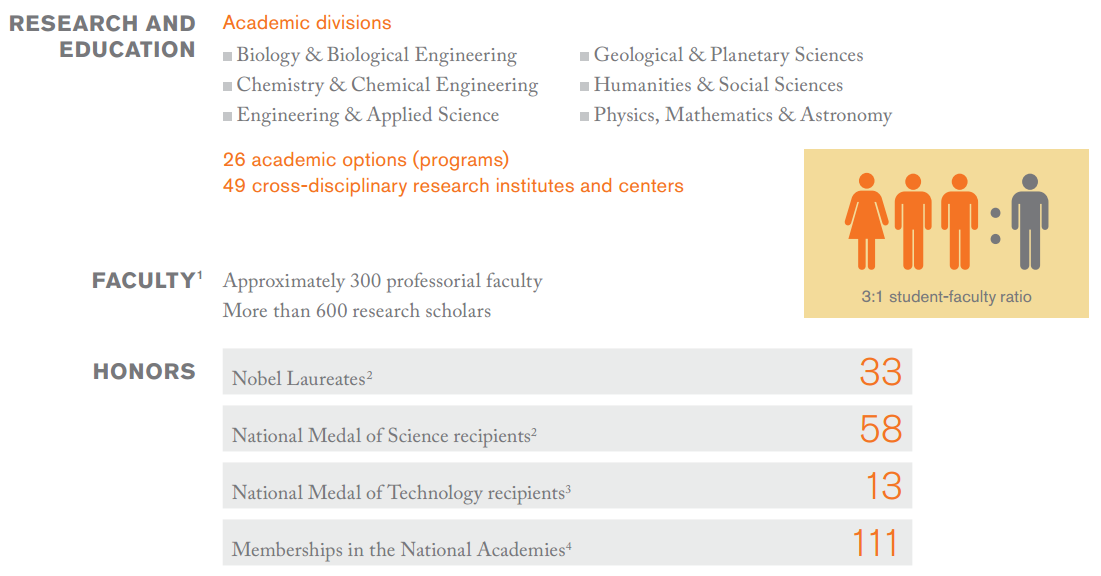 3900 support staff
Nobel laureates 81
National Medal of Science 39
National Medal of Technology 2
National Academy of Science  79
National Academy of Engg. 59
caltech.edu;  Future of MIT Report 28 July 2014
Caltech (ARWU #7): Beyond the Ranking Criteria
Core philosophy: “… to develop research programs at the cutting edge that will excite and interest people from around the world given their relevance to major global challenges today.”
The President’s statement: “… we always try to get involved in exciting science, but also science that has a lot of potential for society. The most important part is to do work that is critical for the future of the country and the world….”
Caltech’s philosophy of research is very much focused on fundamental research looking into basic questions about the world around us.
Recent achievements and initiatives: discovery of Gravitational Waves under the LIGO project, link between intestinal microbes and neurogenerative disease, Joint Centre for Artificial Photosynthesis
Vice Provost: “This is not a top-down university…we don’t have boundaries between departments… we provide the environment and let the faculty decide on the areas they want to study”
shanghairanking.com
MIT (ARWU #3): Beyond the Ranking Criteria
“… enthusiasm for interdisciplinary research, focusing on collaborative research efforts across disciplines and institutions investigating solutions to some of the world’s major challenges from sustainable energy solutions through to revolutionary treatments for cancer. MIT boasts over 50 interdisciplinary research centres...”
In 2011, MIT disclosed 632 inventions, were issued with 152 patents, and earned approximately US$ 150 million in royalty payments.
Recently, over 750 companies were working with MIT on topics of mutual interest
… 26,000 companies have been started by MIT alumni, employing over 3.3 million people with total revenues of US$ 2 trillion
Contributions: Human Genome Project, Artificial Intelligence, Robotics, … synthesis of Penicillin, Vitamin A, …practical Microwave Radar, and Magnetic Core Memory…detection of Gravitational Waves
shanghairanking.com
Expected Outputs
Impact on Science and Technology: publications and patents
Well-placed, successful alumni: sought-after experts and luminaries
Impact on Society: industrial innovation, S & T policy, scientific ambience
World Class University of Higher Education and Research
International Outlook: faculty, student exchange and travel; collaborative programs
Faculty and Students:  Hiring the best, and getting the best out of them
Infrastructure, admin support, research facilities, and funding
Required Inputs
A Sample KPI* Chart for a Research Institute/University
Impact on Science and Technology: publications and patents
Well-placed, successful alumni: sought-after experts and luminaries
Impact on Society: industrial innovation, S & T policy, scientific ambience
Institute/University 
(An Example)
International Outlook: faculty, student exchange and travel; collaborative programs
Faculty and Students:  Hiring the best, and getting the best out of them
Infrastructure, admin support, research facilities, and funding
*KPI: Key Performance Indicators
IISc: Origins, history, academic growth, current status
Indian Institute of Science (IISc)
Established in 1909
Government of India
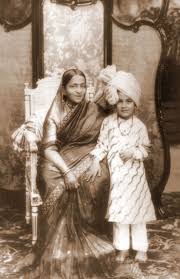 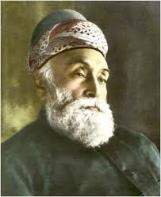 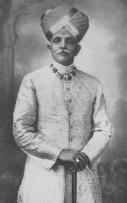 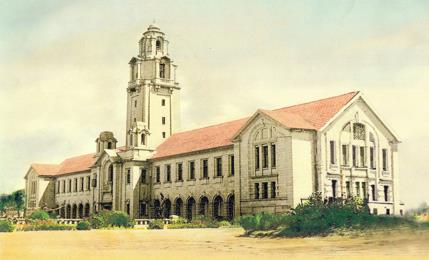 Jamsetji Tata
Maharaja of Mysore
Jamsetji N. Tata, founder of Tata Sons

Conceived of IISc in 1892, shortly after the establishment of research universities in the US, such as Johns Hopkins and Caltech
Higher education and research in science and in engineering
Earliest departments: Chemistry and Electrotechnology
First batch of students admitted in 1911
The Institute’s Mandate
To provide for advanced instruction and to conduct original investigations in all branches of knowledge and, in particular, such branches of knowledge as are likely to promote the material and industrial welfare of India
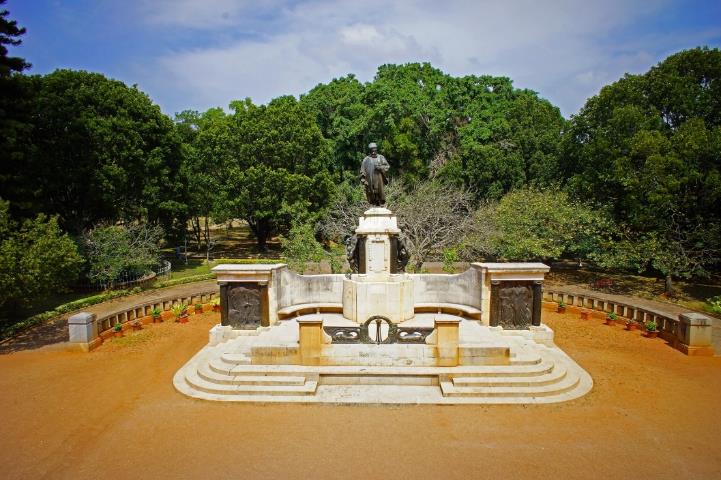 [Speaker Notes: Positioning IISC as a global Institution was the vision and mandate set by our founder and this vision and target guides us today too]
Departments: 1909 - 2018
General 
Chem (IPC)
Elec Tech (EE) & Org. Chem.
Chem Engg
ME, Mat Engg
Aero Engg
Physics
Micro & Cell Bio
Biochemistry
1942
1943
1945
1941
1933
1921
1909
1911
Comp Sci & Automation
CAF, MBU, 
CCT
Supercomputer Centre
Math
ECE
Civil Engg
ESE, CST
SSCU
1946
1956
1950
1970
1974
1971
1969
1976
Product Design & Manufacturing
Instr. & 
Applied Phy
Management
Studies
Atm & Oceanic 
Sciences
Mol. Rep., Dev. & Genetics
Ecological 
Sciences
Mat. Research
NMR Research
1998
1989
1996
1983
1978
1982
1985
1977
BSSE
ICWAR CDS
CCS, 
CHEP
CNS, DCCC, CiSTUP
Nano Sci & Engg
Infectious Diseases Research
Cyber Physical Systems
Energy Research
Earth Sciences
2004
2009
2007
2011
2014
2012
2010
2015
Degree Programs: 1909 - 2018
AIISc, FIISc, Honorary Fellowship
Int. PhD programme
First institution in India
1990
1911
MDes & MBA started 
ME (Int) closed
DIISc (Master’s program equivalent for BSc & BE students)
1997-98
1946
Interdisciplinary PhD (Math, Earth Sci, Chem bio, Nanoengg, Nanosci)
AIISc, MIISc, FIISc (equivalent to MSc, PhD, DSc)
1952
2006
Bachelor of Science (Research) 
4-year program
MSc, PhD, DSc (by research)
BE, ME (by examination)
2011
1958
Interdisciplinary BioEngg PhD, MMgt
ME (2-year course-based program)
2012
1968
Master of Science program for UG students
ME (Int) – 4-year post-BSc program (EE, ECE, ME)
2014
1983
MTech, MTech (Res) – 2 year research-based program
ME (Int) - CSA, Met.
3-year BE phased out
2016
1987-88
IISc Today: Numbers
42
DEPARTMENTS & CENTRES
554
ACADEMIC (440)+ 
SCIENTIFIC STAFF
4210
STUDENTS
2747 PhD/Integrated PhD
400 PhDs graduated in 2017-18
IISc
12,000
PUBLICATIONS in top 
journals and conferences 
in the last 5 years
No.1
Selected as an Institute of Eminence by the Ministry of Human Resource Development, 
leading to additional autonomy and funding
In the MHRD NIRF Rankings
University Category and Overall Category
Departments and Divisions Today
Infrastructure, Sustainable transportation 
& Urban planning  Supercomputer Education & Research   Energy Research   Comp. & Data Sciences
            Water Research    BioSystems Science & Engg. 
          Cyber Physical Systems   Nano Science & Engg.
           Management Studies  Contemporary Studies
Atmospheric & Oceanic Sciences
Sustainable Technologies         
Earth Sciences   Product design & manufacture          Materials Engineering  Mechanical Engineering
Aerospace Engineering  Civil Engineering
Chemical Engineering   Climate Change
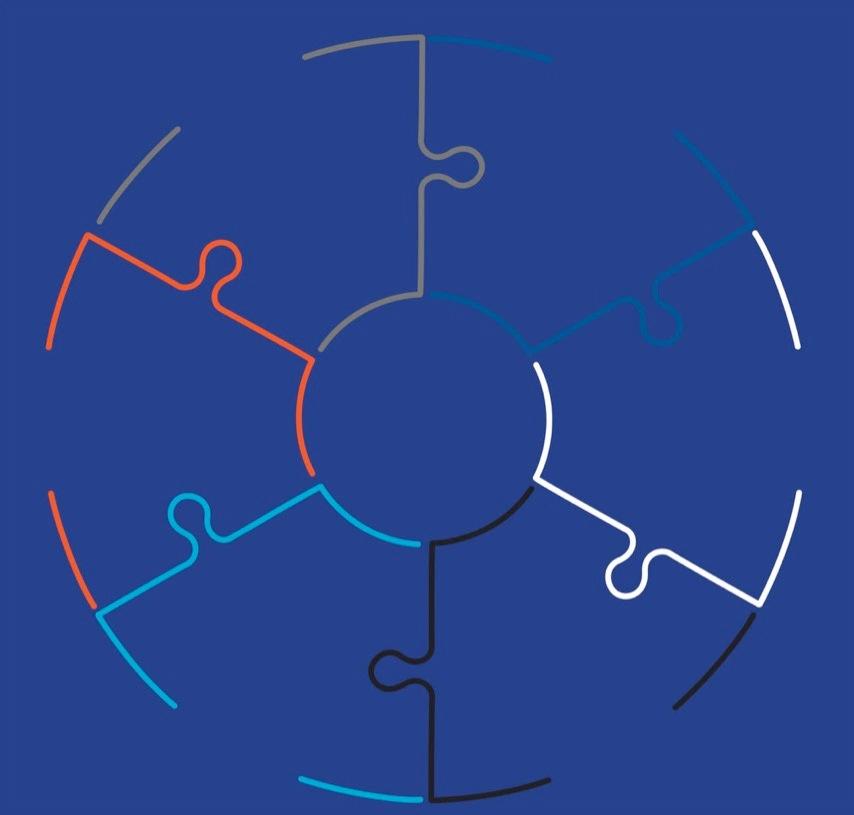 Inter-
disciplinary
Research
Mechanical 
Sciences
Molecular reproduction, dev. & genetics Central Animal Facility Molecular Biophysics Biochemistry Microbiology & Cell Biology
Infectious Diseases Research
Ecological Sciences   Neuroscience
Astronomy & Astrophysics
Instrum. & Applied Physics Cryogenics Technology
High Energy Physics
Mathematics
Physics
Physical & 
Math 
Sciences
IISc
Biological 
Sciences
Electrical, Electronics, & Computer Sciences
Chemical 
Sciences
Electrical Engineering
Electronic Systems Engineering
Computer Science & Automation
Electrical Communication Engineering
Organic Chemistry
                           Materials Research NMR Research
Inorganic & Physical Chemistry
Solid State & Structural Chemistry
Organisational Structure
VISITOR
President of India
COURT
President of the Court
COUNCIL
Chairman of the Council
DIRECTOR
DEPUTY DIRECTORS
DEANS
REGISTRAR
FINANCIAL CONTROLLER
LIBRARIAN
CHAIRS OF DIVISIONS
ADMINISTRATION
DEPARTMENTS
Faculty & Scientific Staff
Officers & Staff of the Administration + Tech Support
Research Programs
Academic Programs
Major Governance Bodies
Senate
Board of Management, and Board of Trustees
Buildings & Works Committee
Finance Committee
Investment Committee
Expenditure and Sources
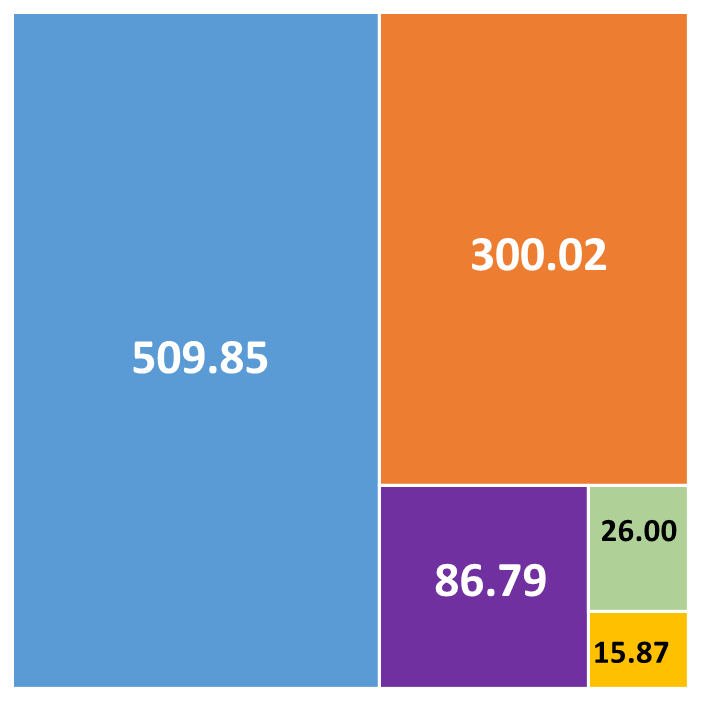 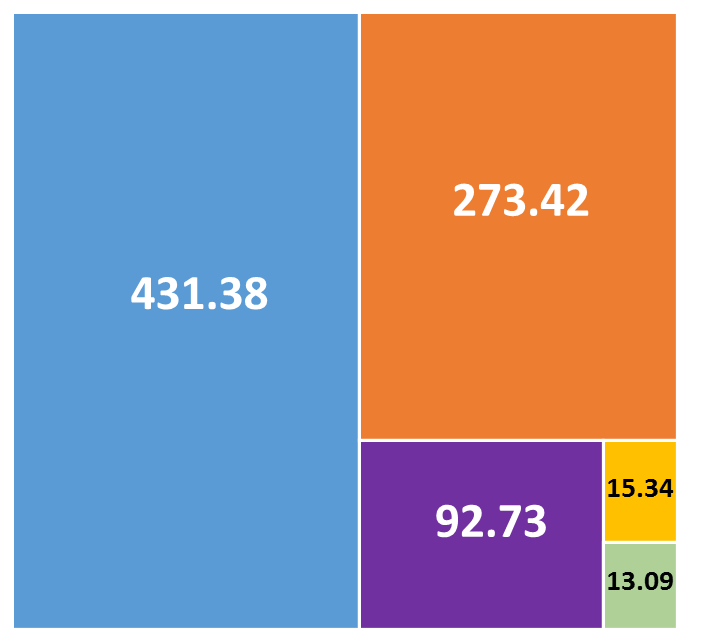 2017-18: Rs. 938.53
2016-17: 
Rs. 825.96 cr
Direct Govt. Funding
Internal Resources
Govt. Research Grants
Support from alumni, other donors, CSR
Non-govt. Research Grants and Scholarships, Chairs, Consultancy, etc.
Amounts in Rs. Crores
Private Support of Large Programs
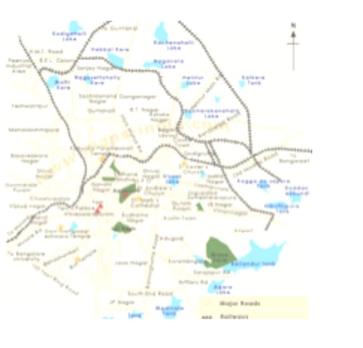 Rs. 115 crores over 10 years

Robert Bosch Foundation
US $3 million

Mr. Arjun Divecha & 
The Grantham Foundation
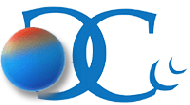 DIVECHA CENTRE FOR 
CLIMATE CHANGE
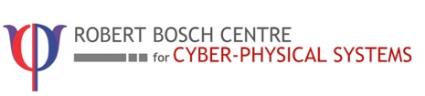 Rs. 225 crores over 10 years

Mr. Kris and Mrs. Sudha Gopalakrishnan (Infosys)
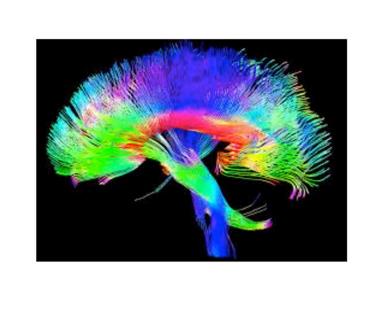 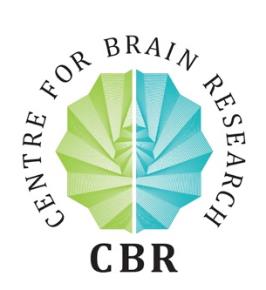 Rs. 75 crores over 5 years

Tata 
Trusts
IMAGING the BRAIN
IISc: Research Productivity
33,427
Web of Science Documents
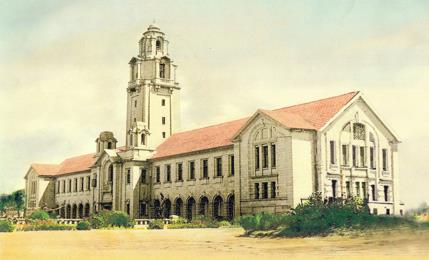 573,853
No. of Citations
209
H-index
PUBLICATIONS in top 
journals and conferences 
in the last 5 years
12,000
400
PhDs graduated in 2017-18
Getting  close to 
1 PhD/Faculty member per year
Role in Nation Building
Contributions to National Programs
Building Institutions
Light Combat AircraftAerodynamics modelling, fibre-optic-sensors systems for SHM & head-up display
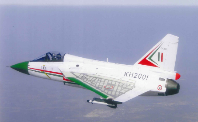 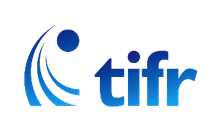 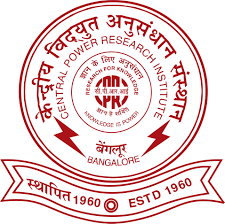 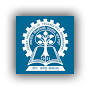 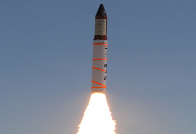 Missile Development Programme
Testing of hypersonic vehicle and missiles, and developing detector-cooler systems
CPRI
IIT KGP
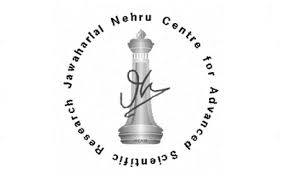 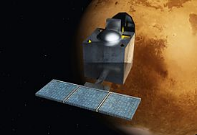 Mars Orbiter Mission
Indigenous calibration and testing of pressure and level sensors for cryogenic engines
JNCASR
[Speaker Notes: Positioning IISC as a global Institution was the vision and mandate set by our founder and this vision and target guides us today too]
National Capability Building (some examples)
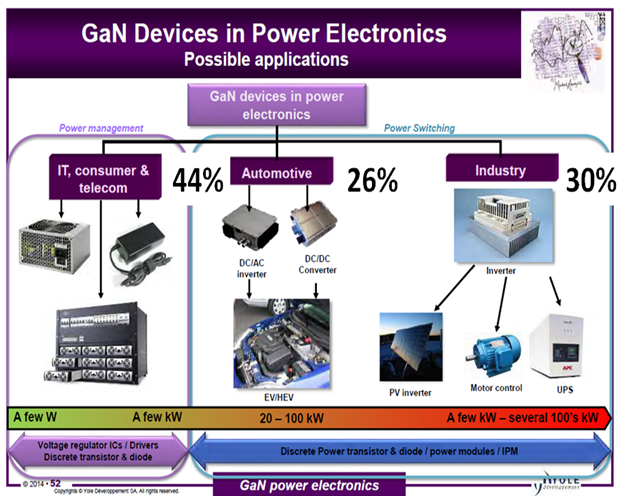 Hypersonic Platform Technologies
(with Brahmos Aerospace)
Gallium Nitride process and devices
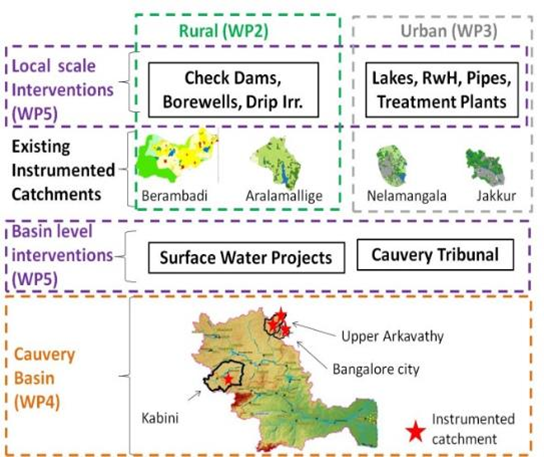 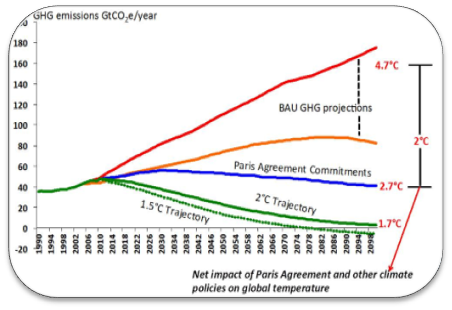 Basin-Scale Water Management
Climate Change policy
Faculty Awards & Honours
National Awards (cumulative, since founding)
International Honours
(among serving faculty)
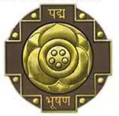 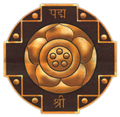 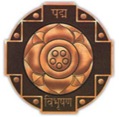 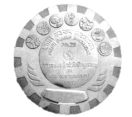 5
Infosys Prize Winners
9
SS Bhatnagar Prize 
(95)
Padma Shri 
(18)
Bharat Ratna
(2)
Padma Bhushan
(14)
Padma Vibhushan 
(3)
IEEE Fellows
National Fellowships (among serving faculty)
Fellows of The World Academy of Sciences
30
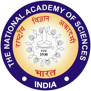 Swarnajayanthi Fellowship Awards (31)
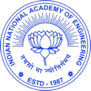 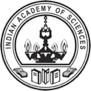 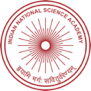 Editors-in-chief of international journals
6
J. C. Bose National Fellows 
(68)
Indian National Science Academy (91)
Indian Academy 
of Sciences
(102)
National Academy of Sciences, India (74)
Indian National Academy of Engineering (59)
Editors of international journals
3 ACM, 6 ACS, 4 ASME, 17 IEEE, 9 IOP, 17 Nature, 4 PLOS, 5 RSC
217
Highest Number of National and International Awards and Recognitions, and Research Publications for any Academic Institution in India
IISc: Strengths, uniqueness, best practices
Strengths & Uniqueness
Equal emphasis on the sciences and on engineering since the very beginning
Culture of fundamental investigations 
IISc has nurtured curiosity driven research in all areas
Independence to pursue individual research goals
Driving interdisciplinary research
A new division created with centers focused on solving pressing societal problems
Nano-science and engineering, water, energy, climate, transportation, smart socio-technical systems
65% of the students are enrolled in PhD programs
Research oriented masters’ and UG programs
Strengths & Uniqueness
Best practices in faculty recruitment 
High expectations from the faculty
Promotions through rigorous international peer review 
Constantly introducing best practices and novel programs
Tenure system for faculty
High value start-up grants
Interdisciplinary PhD programs
Faculty entrepreneurship program initiated as early as 2003
Young Investigator (YI) positions
Additional salary and research grants for YIs
Significant Practices@IISc: Faculty
Faculty recruitment
3 level scrutiny
Personal interaction with dept.  and related faculty, over one or two days
Short-listed applicants meet the divisional chair (similar to an IIT Dean), and possibly the Director
Interview (in person or over video conference), with external experts on the panel
Reference letters: very important role
Monitoring and mentoring
On entry, 1 year, 3 years, and peer review at 6 years
Enablement via start-up grant, and PhD students on entry
Tenure system has been introduced
All Assistant Professors are on contract
Must get promoted by peer review within 7 years, to acquire “tenure”
Standing Promotion and Assessment Committee of external senior experts
All peer review material placed before PAC for final decision
Significant Practices@IISc: Research
Equal strengths in science and engineering
Right from the first two departments in 1909
Strong sense of interdisciplinarity
Emphasis on fundamental investigations
Intellectual independence
Over Rs. 300 crores sponsored research annually
Based on research proposals made by faculty members
Contributions to national programs
Power, space, defence, telecom, climate change, vaccination, materials, nanotechnology, etc.
PhDs and peer reviewed publications: the main outputs
350-400 PhDs are completing annually
Rigorous training of PhDs
Publications in some of the best journals and conferences
Emphasis on quality and peer review
Significant Practices@IISc: Industry and Innovation
Society for Innovation and Development
Runs a research and incubation “park”
Large “umbrella” research projects from the industry
General Motors, Boeing
Co-innovation laboratories
Tata Motors, Pratt and Whitney, TCS (new)
Entrepreneurship (faculty/student “start-ups”)
27 start-ups since 2000
2000-2015: 17 start-ups, of which 9 are making revenues
Centre for Scientific and Industrial Consultancy
About Rs. 10 crores of activity per year
Industry funded applied research centres in IISc
BMTC, Divecha, Robert Bosch, Tata Trusts, Pratiksha Trust
Annual grants or endowments
Significant Practices@IISc:Course-Work and Teaching Teachers
Taking courses exposes students to several faculty members
Diversity of thinking and points of view
Systematic learning of theory and techniques that helps students diversify
Else, the PhD guide is just producing clones
Teaching the teachers
An important social service that top institutions in the country might have to perform
Challenge of inducting faculty members for such activities
Advanced Research Facilities
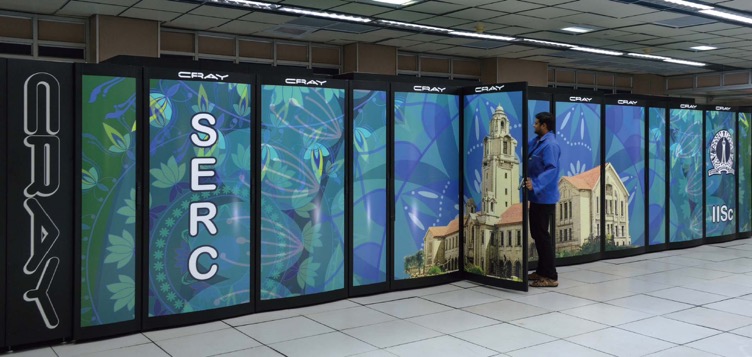 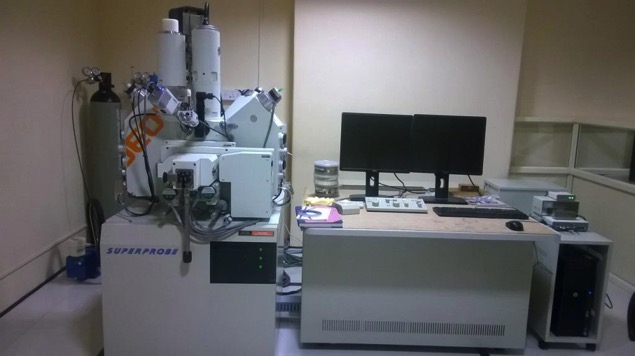 Advanced Facility for Microscopy and Microanalysis
SahasraT (Cray XC40) Petaflop Computer
AV400 	- Bruker 400 MHz
ECX400 	- Jeol 400 MHz for solids
AV500 	- Bruker 500 MHz
ECX500 	- Jeol 500 MHz
AV500S 	- Bruker 500 MHz  for solids
AV700 	- Bruker 700 MHz with cryo probe
AV800 	- Bruker 800 MHz  with cryo probe
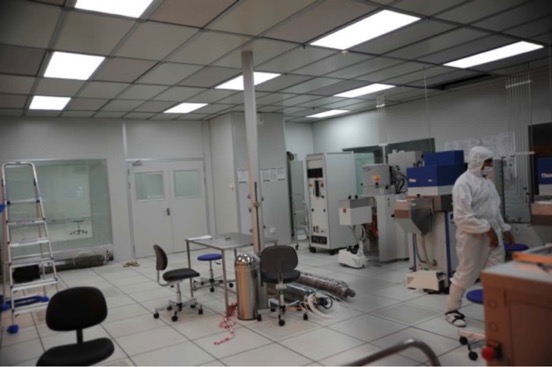 CeNSE National NanoFab
NMR Centre: Multiple NMR Spectrometers
IISc Challakere: Science For Society
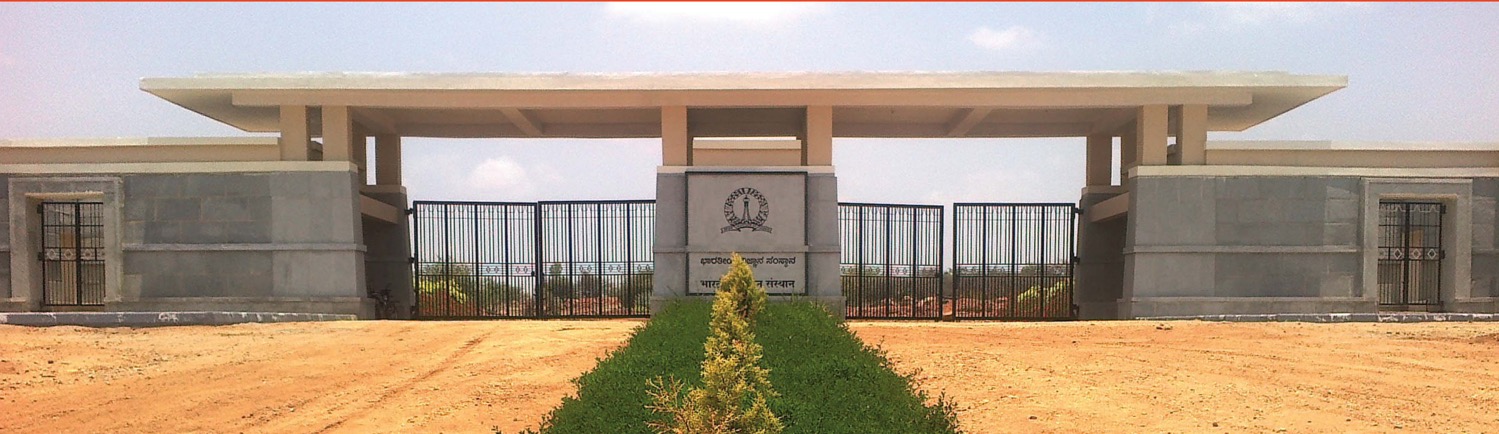 1,500 acres sprawling landscape, 200 Km from Bengaluru
As part of an 8000 acres Science City Project of Government of Karnataka 
IISc’s neighbours here include national institutions such as DRDO, BARC & ISRO

IISc PROJECTS:
Skill development centre and associated laboratories and housing
Climate change observatory
Large test-beds for solar energy
Extension centre of the Centre for Sustainable Technologies
Some Good Practices Around the World
US Academia: Major contributions to national and industry problems
Development of microwave radar (at MIT, 1940-45)
“It is frequently said that, although the atomic bomb ended World War II, it was radar that won the war.”
Polio vaccine (1952)
Post-war baby boom; 10s of 1000s of children contract polio
Enders, Weller, & Robbins, Harvard Medical School (1954 Nobel)
Led to the successful Jonas Salk vaccine
SPICE simulator for electronic circuits (UC Berkeley, 1973)
Later commercialised through Synopsys and Cadence
IBM Watson’s QA technology (2011)
CMU, along with MIT, UTA, USC, RPI, U Albany, U Trento, U Mass
… and many others
Academia-Industry: Not just one-way traffic
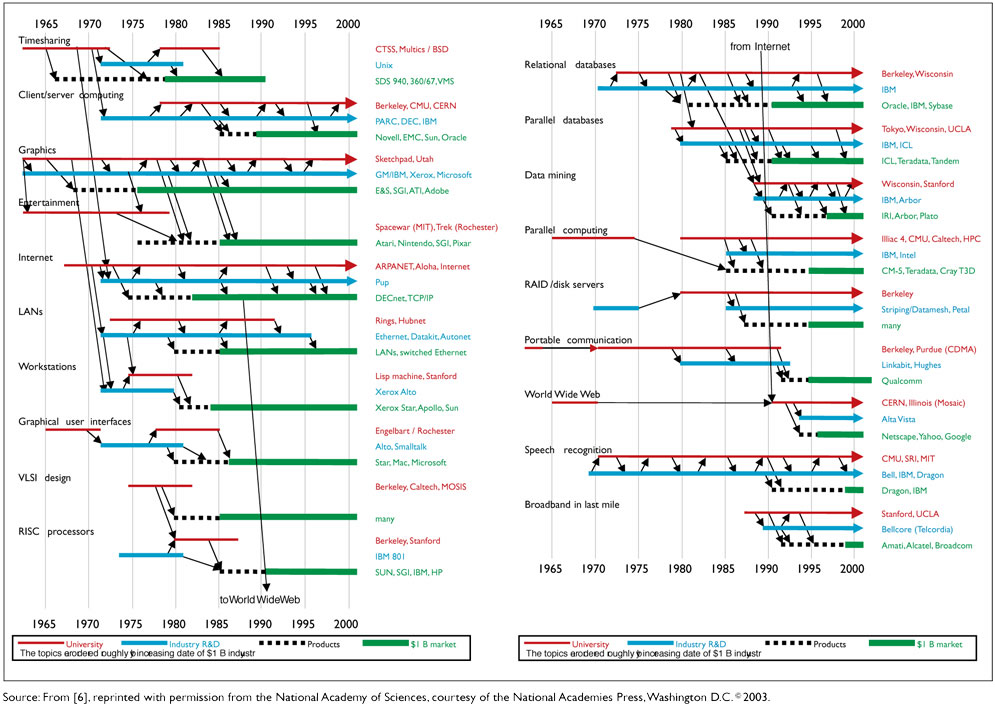 Shankar Sastry, Pan IIT 2014
The Impact Of Academic Research On Industrial PerformanceUS National Academy of Engineering, 2003
“American universities are integral to the success of American industry. The core mission of the university, educating much of the American workforce, is essential to productivity growth, innovation, technological progress, and virtually every other national economic and societal objective. Academic research—in physical sciences, social sciences, computer sciences, and engineering—provides a constant flow of ideas, analyses, and breakthroughs that vitalize industry. The strengths of academic research—principally the resources to focus on long-term, fundamental, risky goals and to mount broad collaborative projects—complement the applied research and development (R&D) performed by industry. Universities are a source not only of scientific and technological ideas that lead to new products and processes, but also social and political insights that strengthen the nation’s ability to adapt to new technologies and, therefore, to embrace continued innovation. As industries have become more dependent on innovation, new skills, and technological prowess, academic contributions have become increasingly critical to economic success.”
Integrating Discovery Research and Innovation
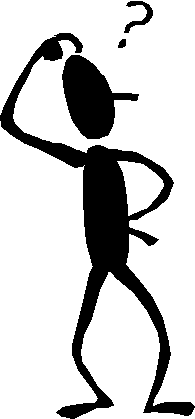 I want to have impact while conducting basic research; how is that possible here?
Basic Research
Applied  Research
Stokes’s Model
The Discovery-Innovation Cycle
Discovery Research
Quest for fundamental understanding
Fundamental questions
Fundamentals  driven solutions
Need Driven Innovation
Narayanamurti and Odumosu, “Cycles of Invention and Discovery: Rethinking the Endless Frontier,” Harvard, 2016
Considerations of use
Donald Stokes, “Pasteur’s Quadrant: Basic Science and Technological Innovation,” Brookings, 1997
The Importance of Collaboration
Complementary expertise
Leveraging resources
Increasing importance of interdisciplinarity
The only way to do “big” impactful problems
Citations/paper vs. number of authors
Challenges of Our Ecosystem
Research Funding Around the World
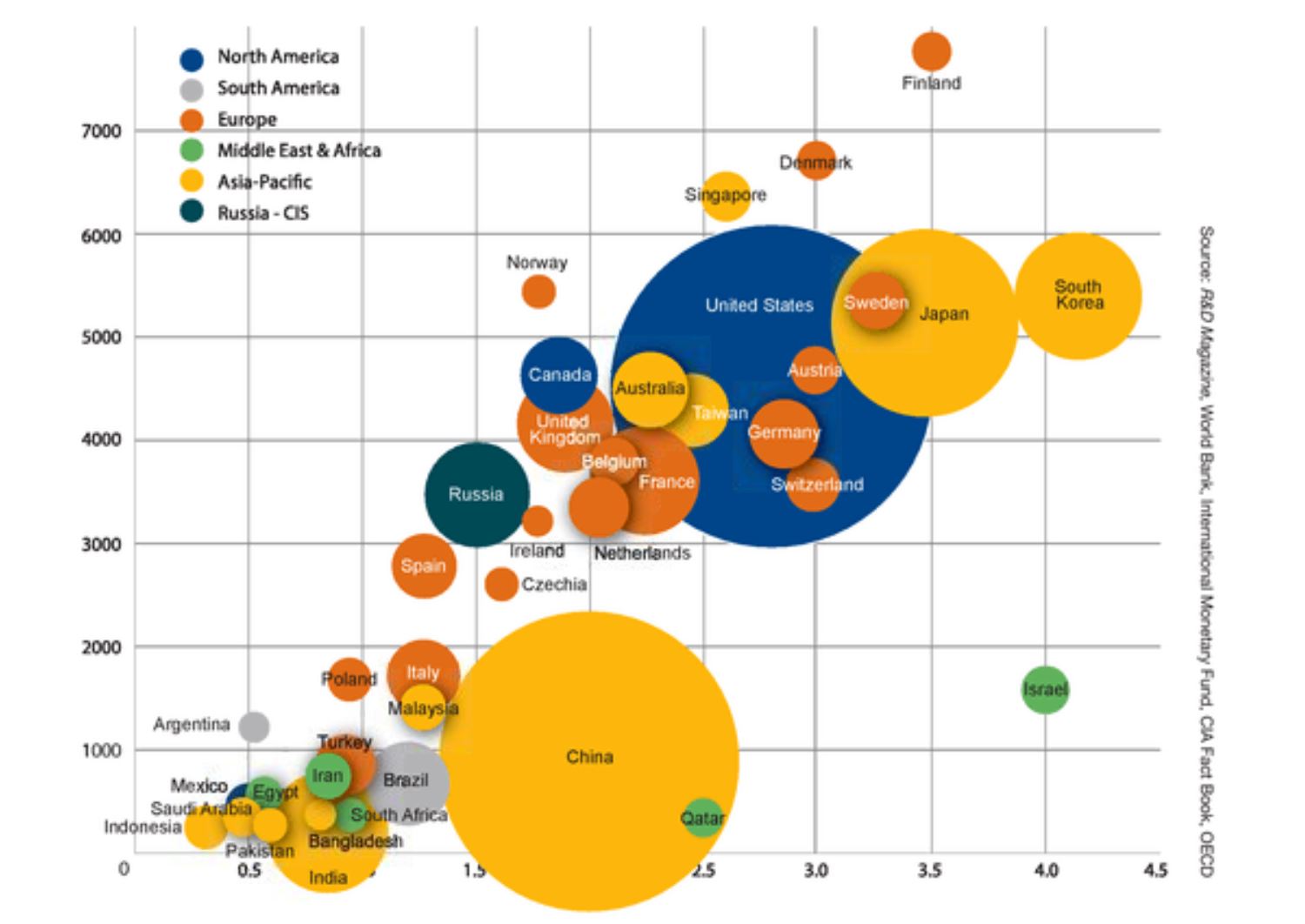 2018
2014
Battelle; R&D Mag
No. of Researchers and R&D Spending
China’s 7 times larger R&D expenditure is supported by a 7 times large R&D workforce
India seems to be limited by a shortage of R&D manpower
Small increases in R&D spending have been shown to substantially increase GDP growth
http://uis.unesco.org/apps/visualisations/research-and-development-spending/
Research Priorities and Institutional Performance
Basic research: publications, citations
Impact on scientific reputation and rankings
Applied and translational research
Driven by basic/foundational research
Patents, start-ups
Impact on industry/society
Battelle; R&D Mag
What Should be our “Research Mix” in India?
Boundaries of Our Own Creation
Basic vs. applied
Theoretical vs. experimental
Core vs. interdisciplinary
Deep vs. broad
Individual vs. collaborative
Science vs. technology
Discussion in an IISc Joint Faculty Meeting
“institutions like IISc must have room for many different kinds of faculty members: “prolific publishers” (those who publish frequently), “deep thinkers” (those who strive to dig deeper and publish only a few papers, but of very high quality), “the big-fish hunters” (those who take the high-risk path of going after the big problems), “national-impact professors” (those who work towards fulfilling national needs), and “system builders” (those who build systems that help design and create innovations)” 
                                                     (Prof. P. Vijay Kumar, ECE, transcript of speech in the JFM)
Indeed during a career an individual can pass through one or more of these phases
Decision-Making Based on Media Rankings
Our context is different from US universities
Internationalisation and diversity: should the passport matter?
The metric of foreign faculty and foreign students only cares about the passport that the person carries
So a university with mostly home-grown faculty, and some (mediocre) foreign faculty members gets high marks
Top Indian institutions recruit high quality faculty, most of whom have international research training
Some of the best students from a very large, and ethnically diverse, national pool study at these universities
Unlike the US, where the home population is often not interested in STEM careers
Let’s focus on strengthening the hard academics, research, impact, and innovation metrics
Read “internationalization” as “international visibility and international collaboration”
Which requires travel support and hospitality infrastructure
Some international faculty and students would add diversity and help temper the “home comfort” factor
Strengthening our International Outlook
International contact important to stay current, to publicise our research, and build reputation
Directly impacts some of the rankings
Faculty and student travel funding is very limited
Funds for hosting foreign faculty and foreign students are needed
Need a program of international fellowships for inviting and hosting foreign scholars
Internationalisation Needs World-Class Campuses
Many US campuses are in dangerous areas
“Don't walk around after dark, travel in a group if you do, and be careful of making a wrong turn outside of the campus.”
Many-many US campuses are in uninteresting locations with nothing really to do outside the campus
West Lafayette, College Station, Urbana, etc.
Yet these campuses continue to attract the best students and faculty from around the world
The campus itself is a beautiful, well-built, well-maintained, hygienic, self-contained, safe and secure, intellectually stimulating, culturally rich, fun-to-be-in community, with a lot of intellectual flow
Many of our Institutes have very large campuses that can easily be world-class magnets for international researchers, if there are funds and freedom to develop them as such
Every experience of anyone visiting these campuses must be world-class
No power failures; high quality buildings; top-class research infrastructure…
Evaluation Criteria
People shape their working styles to conform to evaluation  criteria  
Evaluation criteria in Indian academia are heavily geared towards to just “counts”
Publication counts, PhD student counts, number of invited lectures, etc.
… and individual contributions
Lead authorship, group leadership, etc.
Such criteria also pervade the selection processes for academy fellowships, awards, and other recognitions
Hence, faculty simply work towards piling up the counts
Often not trying something new and risky, as it might interrupt the flow
Avoid setting up collaborations in an increasing interdisciplinary world
Need to assess impact rather than volume
Not easy to do
Need to look at best practices
Making Good Use of Faculty Time
Caltech faculty and staff (website)
300 faculty members
3900 supporting staff
There appears to be a very large ratio between support staff and faculty in these institutes
Are our faculty being adequately supported?
Are our administrative systems themselves world class?
How do we give top class faculty the uninterrupted, deep thinking time that they need, and support their work in the best possible way?
MIT
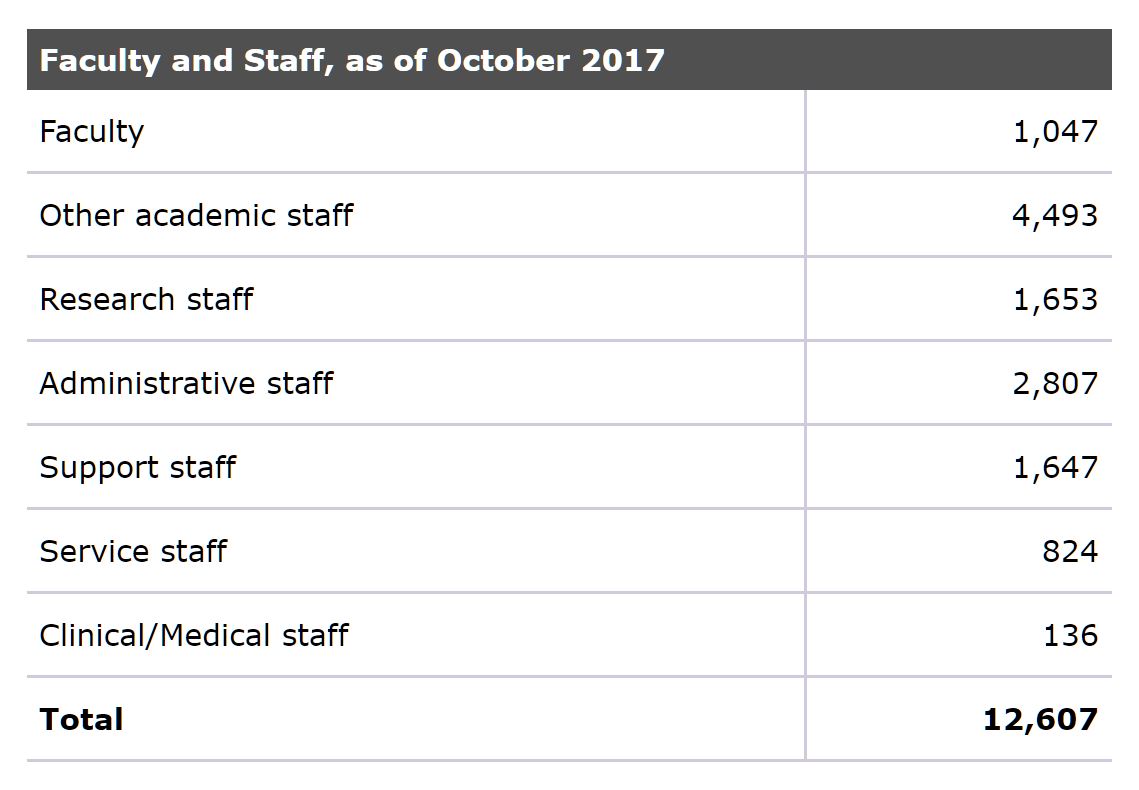 200 strong fund raising office, currently engaged in a campaign to raise $5 billion
Meeting these Challenges@IISc: Fund Raising
In 2015, the Office of Development and Alumni Affairs (ODAA) was created
Two Development Officers were recruited
ODAA has succeeded in raising about Rs. 200 crores of commitments over this period
resulting in an annual revenue flow of about Rs. 25 crores to IISc
The alumni have often played important roles in getting the connections to donors
Meeting these Challenges@IISc
Internationalisation
IISc has had an Office of International Relations (OIR) for many years
In 2015 OIR was strengthened with an International Relations Officer; there are two now
IISc admits foreign students; there are also Joint PhD Supervision programs
Under the IoE scheme several internationalization programs have been launched
Professional admin support
Recruited professionals on contract 
DIGITS: campus digitalization, networking, and IT management: IT Officers
ODAA: fund raising and alumni affairs: Development and Alumni Affairs Officers
OIR: International Relations Officers
OCCaP: Office of Career Counselling and Placement: Placement Officer
OLSEH: Office of Laboratory Safety and Environmental Health: Safety Officers
Conclusion
Must aim for 5-10 universities in the top 100 in the world in the next 10 years
Need to think local & global, and act local & global
The compulsions of a developing economy
Universities are at different stages of evolution
They need to achieve excellence phase-wise
Very little internal discussion on domestic problems
The pool of researchers must increase
The university-government-industry-society connection is weak
Need a culture of excellence